“Organic” *
Organic agriculture is an ecological production management system that promotes and enhances biodiversity, biological cycles and soil biological activity. It is based on minimal use of off-farm inputs and on management practices that restore, maintain and enhance ecological harmony. 
*USDA National Organic Standards Board (1995)
Organic Labeling Processed Food
100% Organic“ = only organic ingredients
Organic” = 95%+ organic ingredients
“Made With Organic Ingredients” = 70%+ 	organic ingredients
“Contains Organic ___________” listed in 	“Ingredients” on container.
Organic Processing
Organic and non-organic produce can’t touch anywhere in the pipeline from harvesting to the produce displays in store.
All growers, handlers, and processors must be certified by USDA
Two Processing Methods
Water  (or Steam) Bath 
High Acid—jam, jelly, fruit & pickled stuff

Immerse jars in boiling water or steam bath
—212 F degrees 

Follow timing directions (“Stocking Up” = Good Book)
Usually about 20 minutes pints, 25 minutes quarts
Water/Steam Bath-High Acid Examples
Begin simple—Jelly and Jam, you can’t hurt yourself
Pickles
Fruit—peaches, pears, apricots
Catsup (Ketchup?)
Whole tomatoes and sauce and paste
Two Processing Methods
Pressure Cooker 
Low Acid—Vegetables mostly

Place jars in Pressure Cooker in 2 inches of water, use 10psi = 240 degrees—kills more bacteria

Follow timing directions (“Stocking Up” = Good Book)
Usually about 20 minutes pints, 25 minutes quarts
Pressure Cooker-Low AcidExamples--Vegetables mostly
Spaghetti Sauce—Your own tomatoes, garlic, onions, celery.
Salsa
Green Beans
Beets
Zucchini in Sauce
Preserving your own food Freezer
Save fruit pulp and juice to make jam/jelly in the winter.
Freeze strawberries and blueberries 
Freeze chicken stock from home grown chickens
When I make chili or soup, I double or triple the recipe and freeze surplus.
Easiest way to preserve salsa
slice and freeze sweet and hot peppers

Most freezer stuff is good for months, meat with fat deteriorates more quickly.
Storing whole foods
Onions, garlic, and potatoes will keep most of the winter in a cool place.
Apples and pears keep pretty well
Winter squash keeps until January
Best Information Source:
http://www.uga.edu/nchfp/publications/publications_usda.html 
(a link on Geo 300 website)
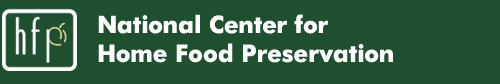 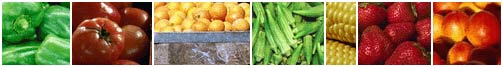 Canned/Stored for winter
In our “fruit room” we store winter
food, some canned some fresh—like garlic, potatoes, and onions
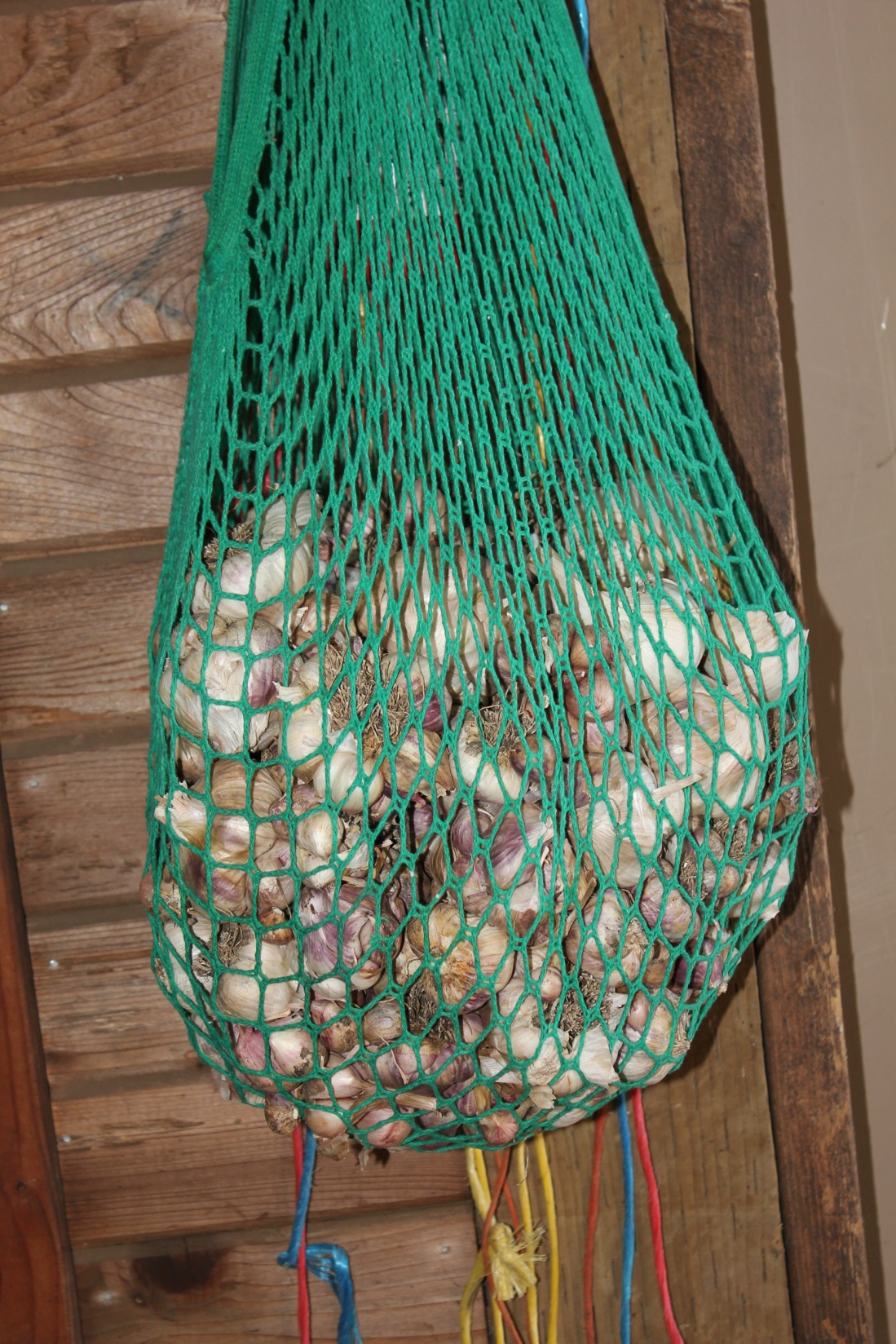 Garlic for winter
It needs a cool
and dry place
to keep. It will
last all winter.
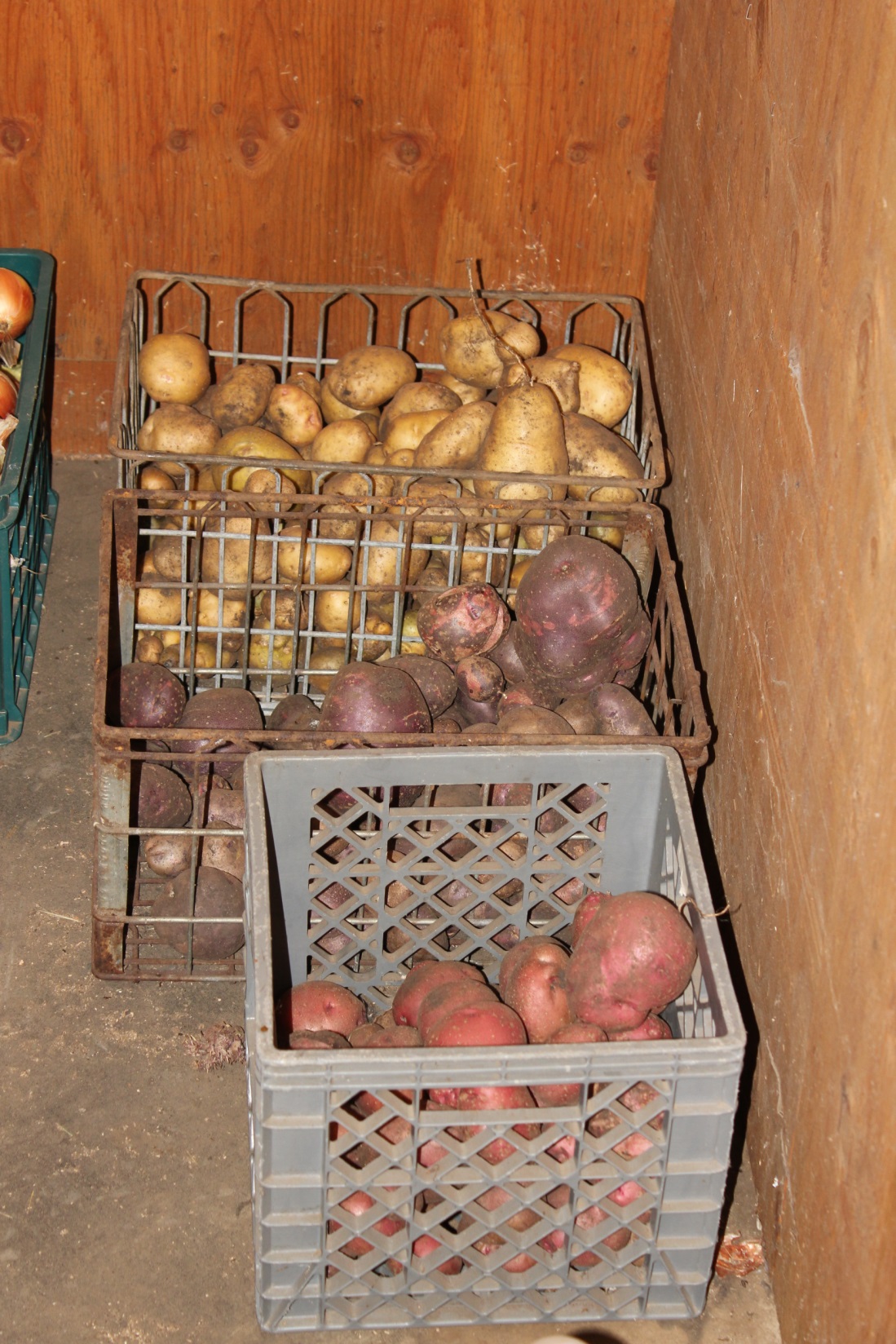 About 80 pounds of potatoes 2017
Three varieties.
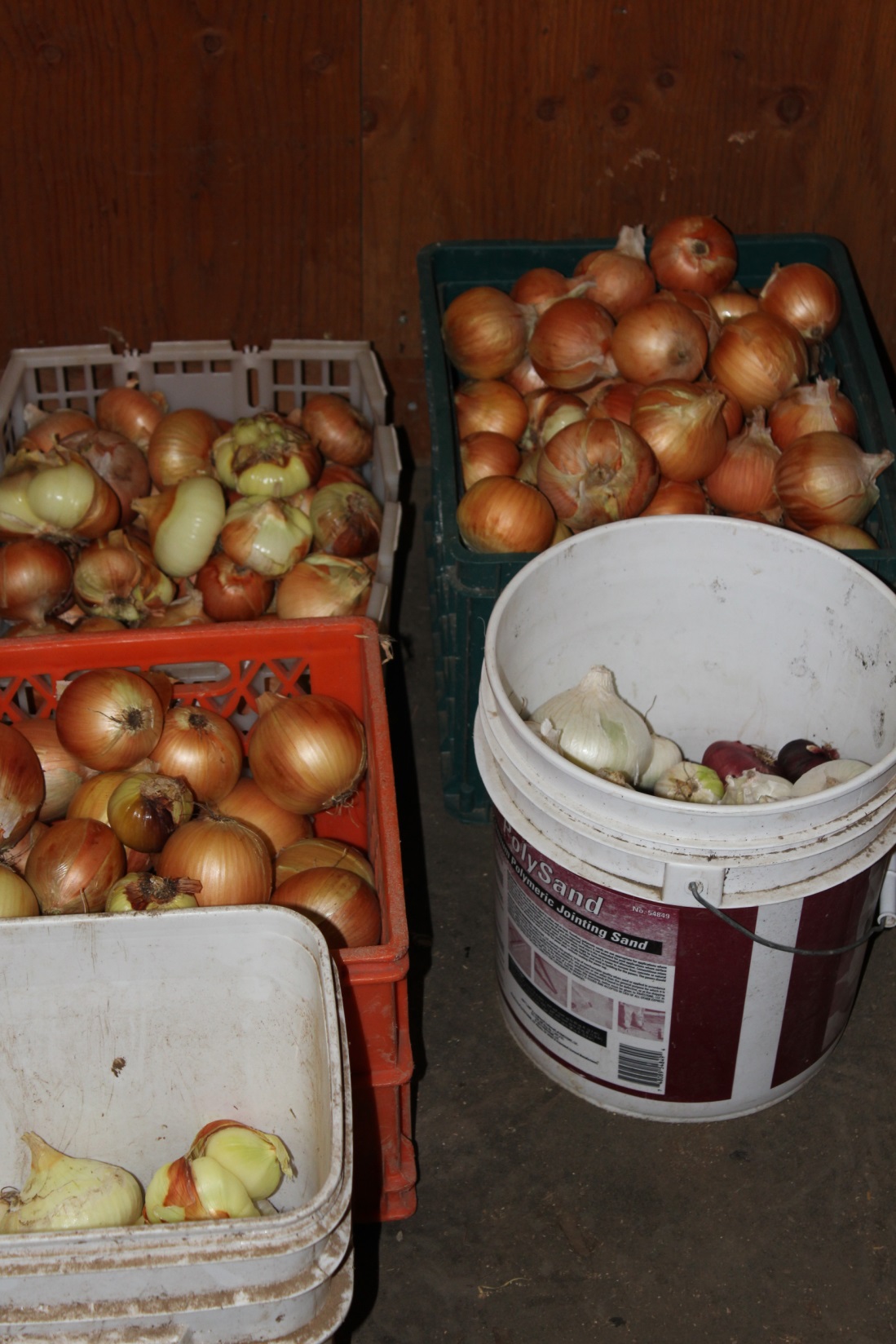 About 80 pounds of onions
Three varieties—yellow, red,
and white. Mostly yellow.
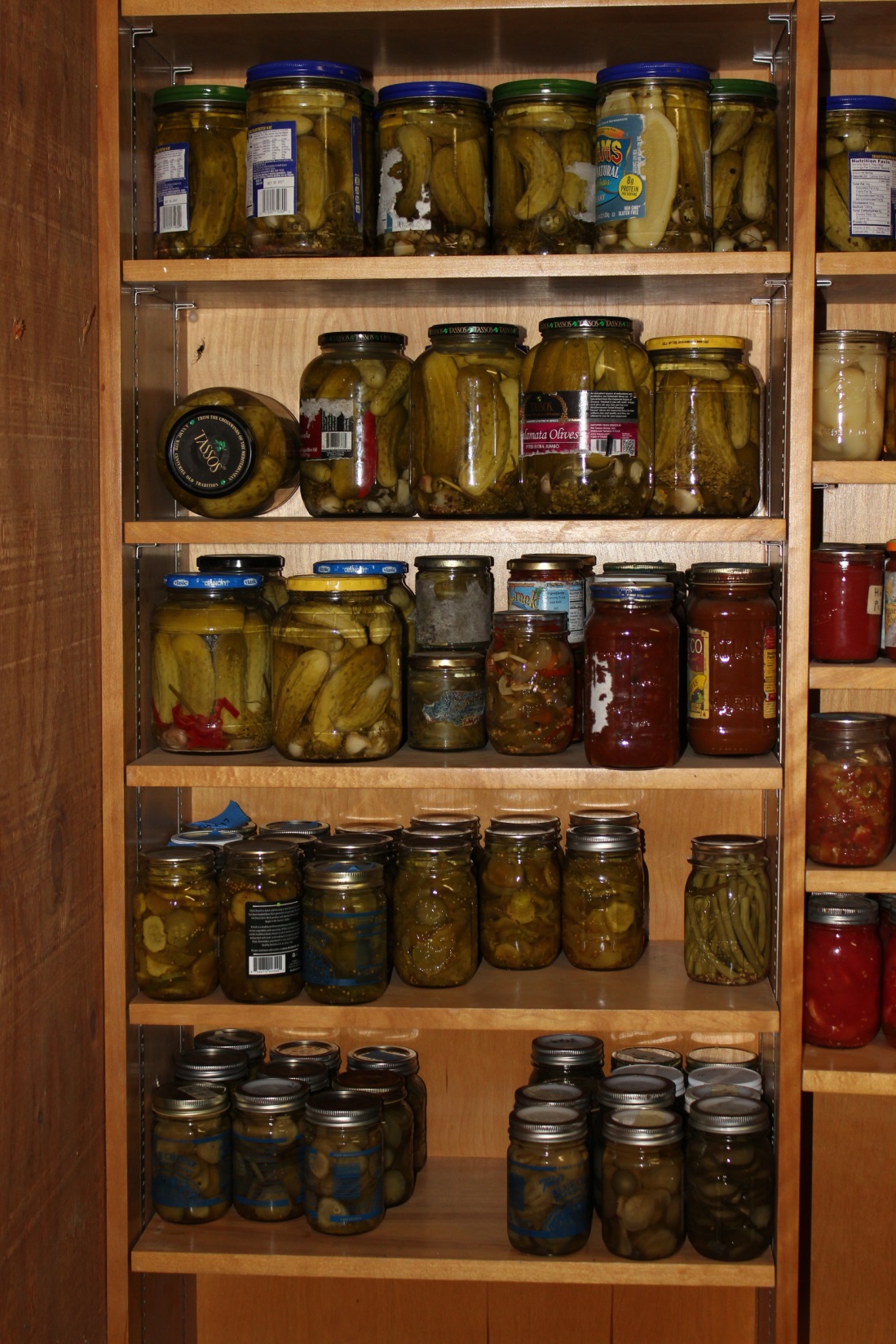 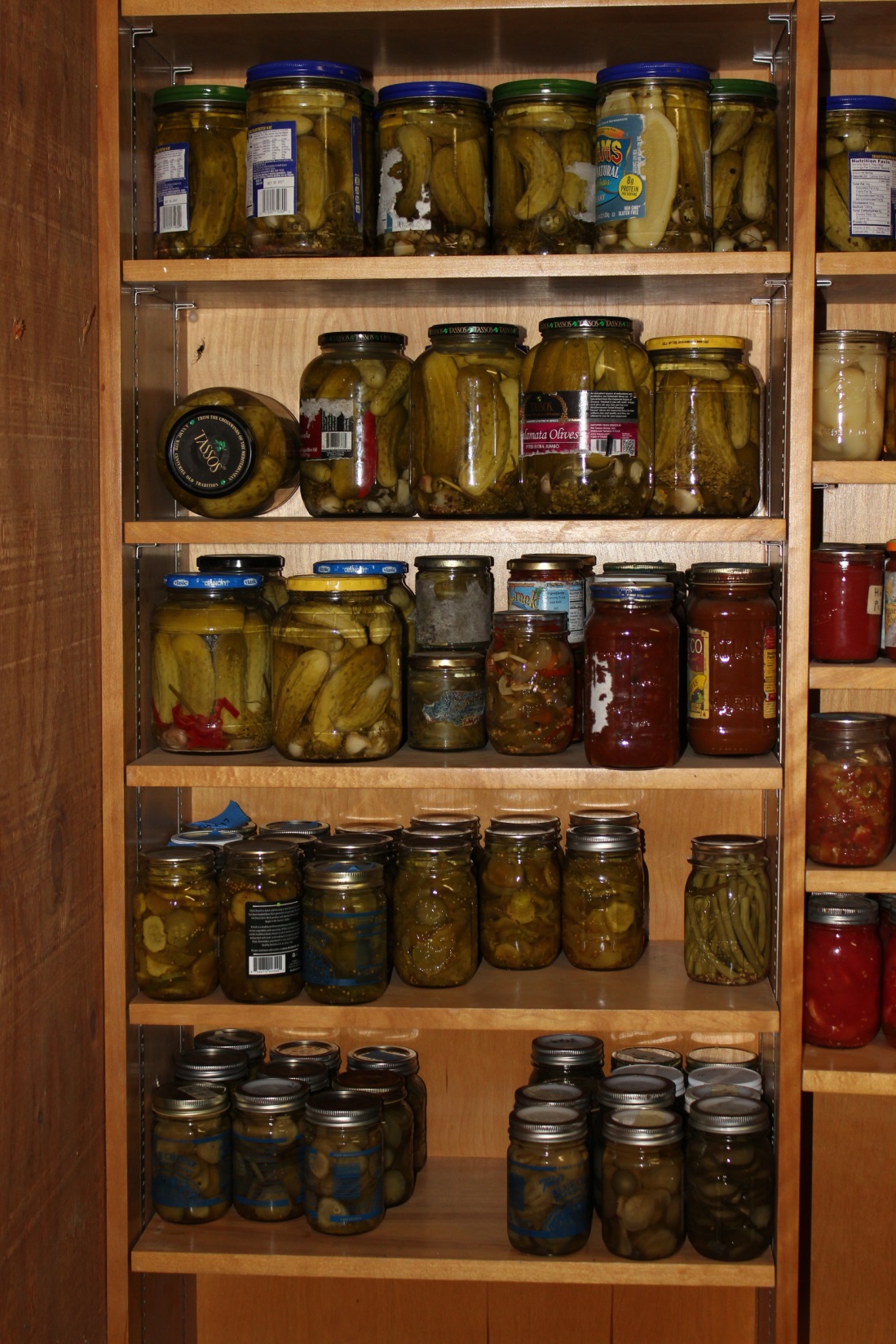 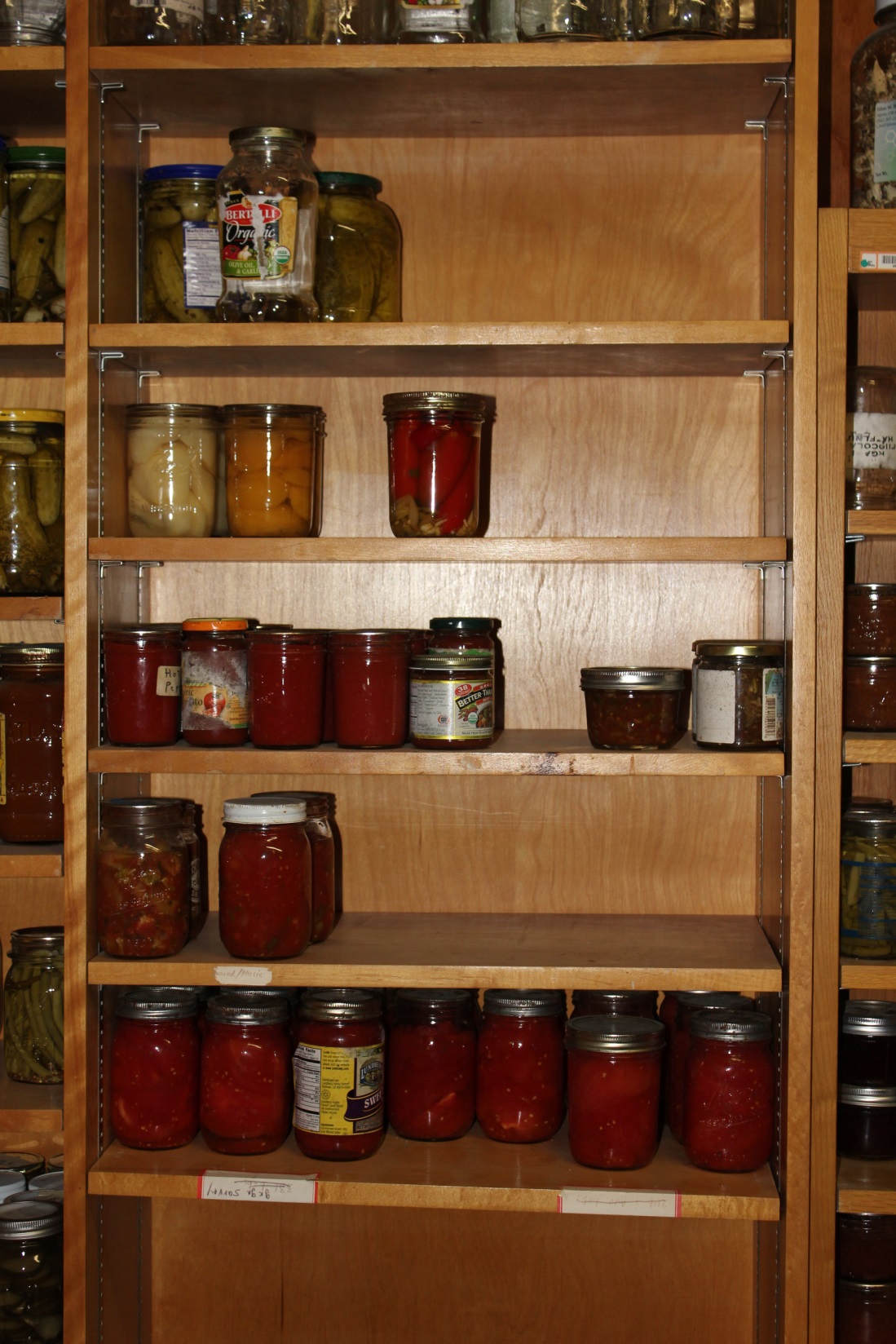 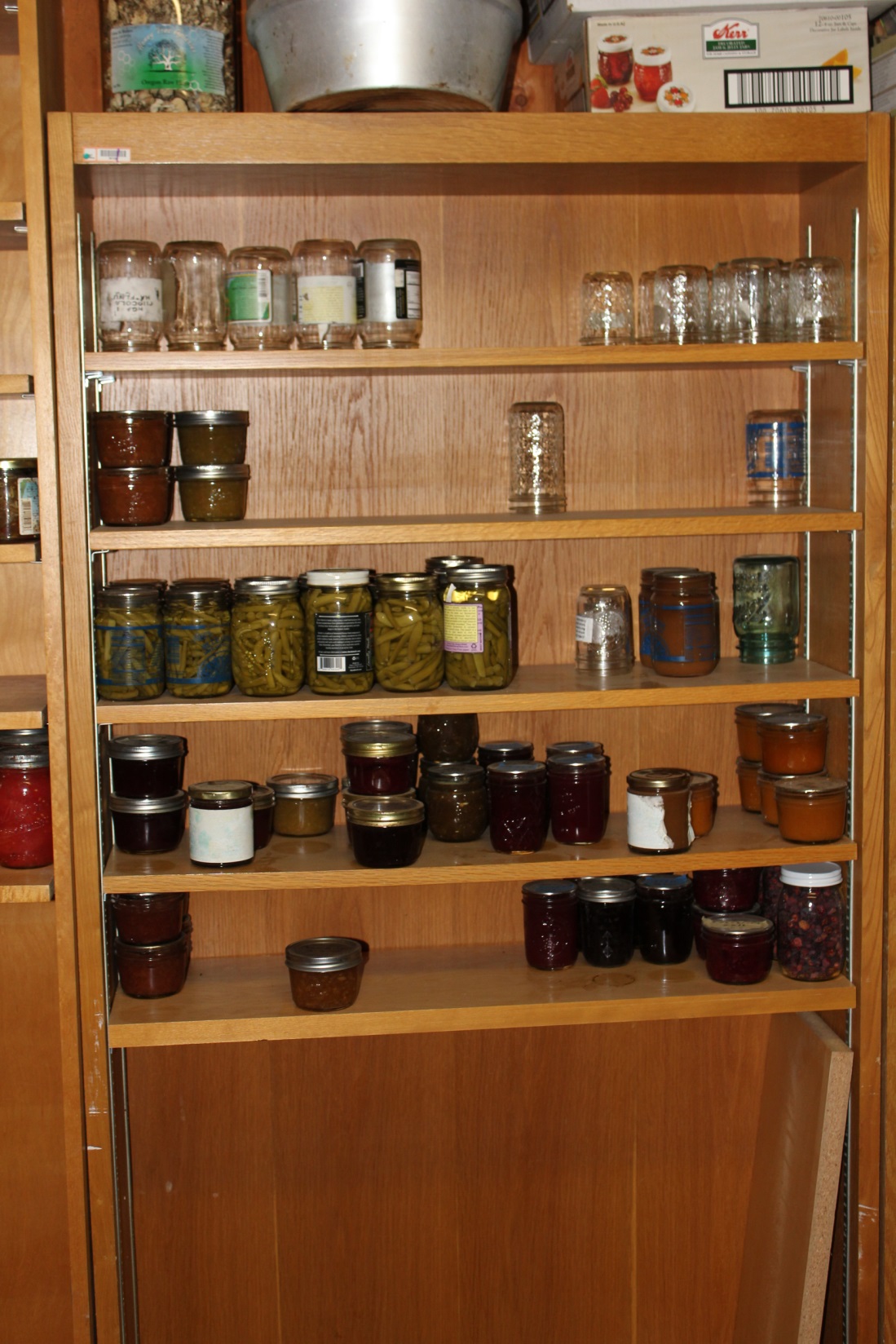 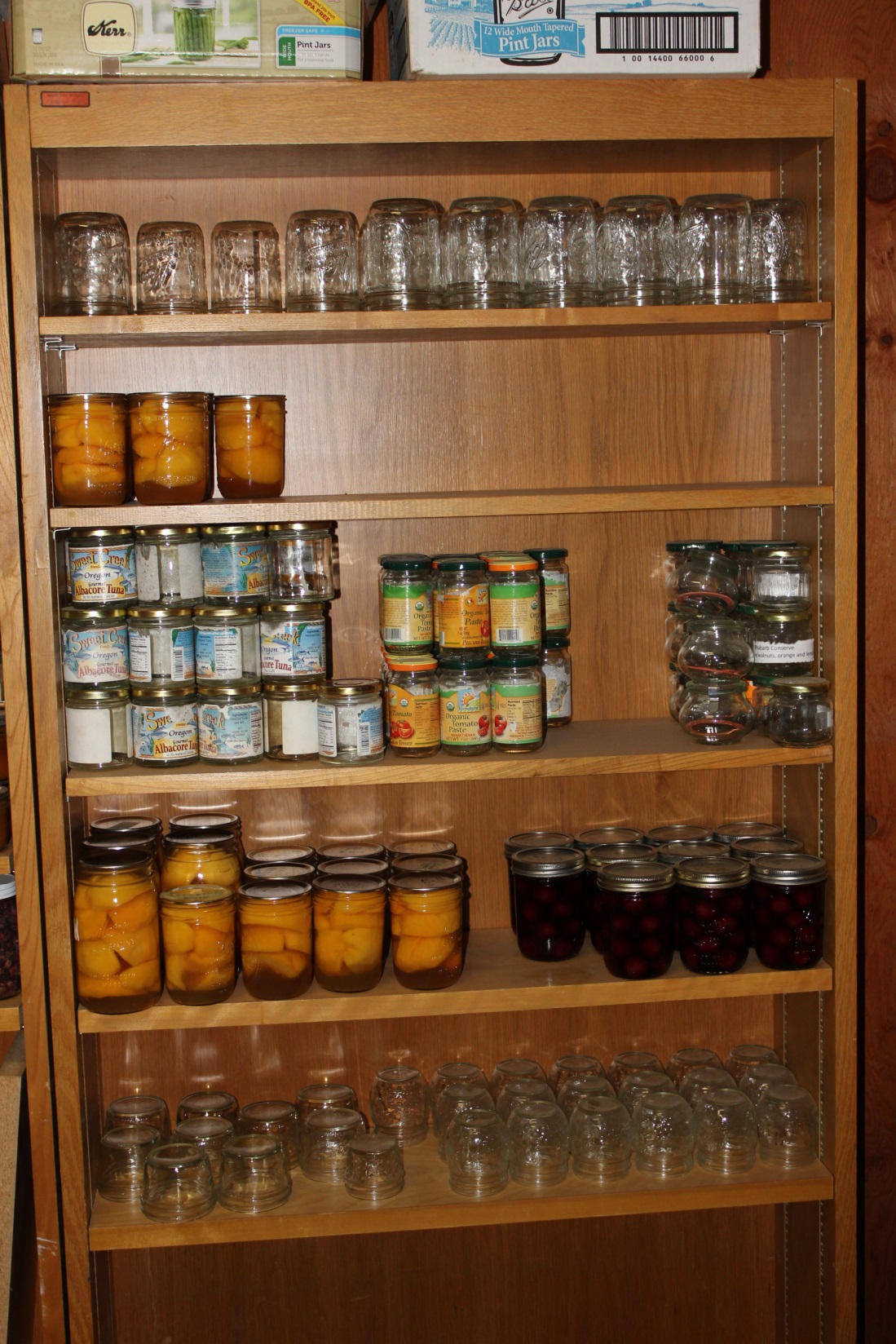 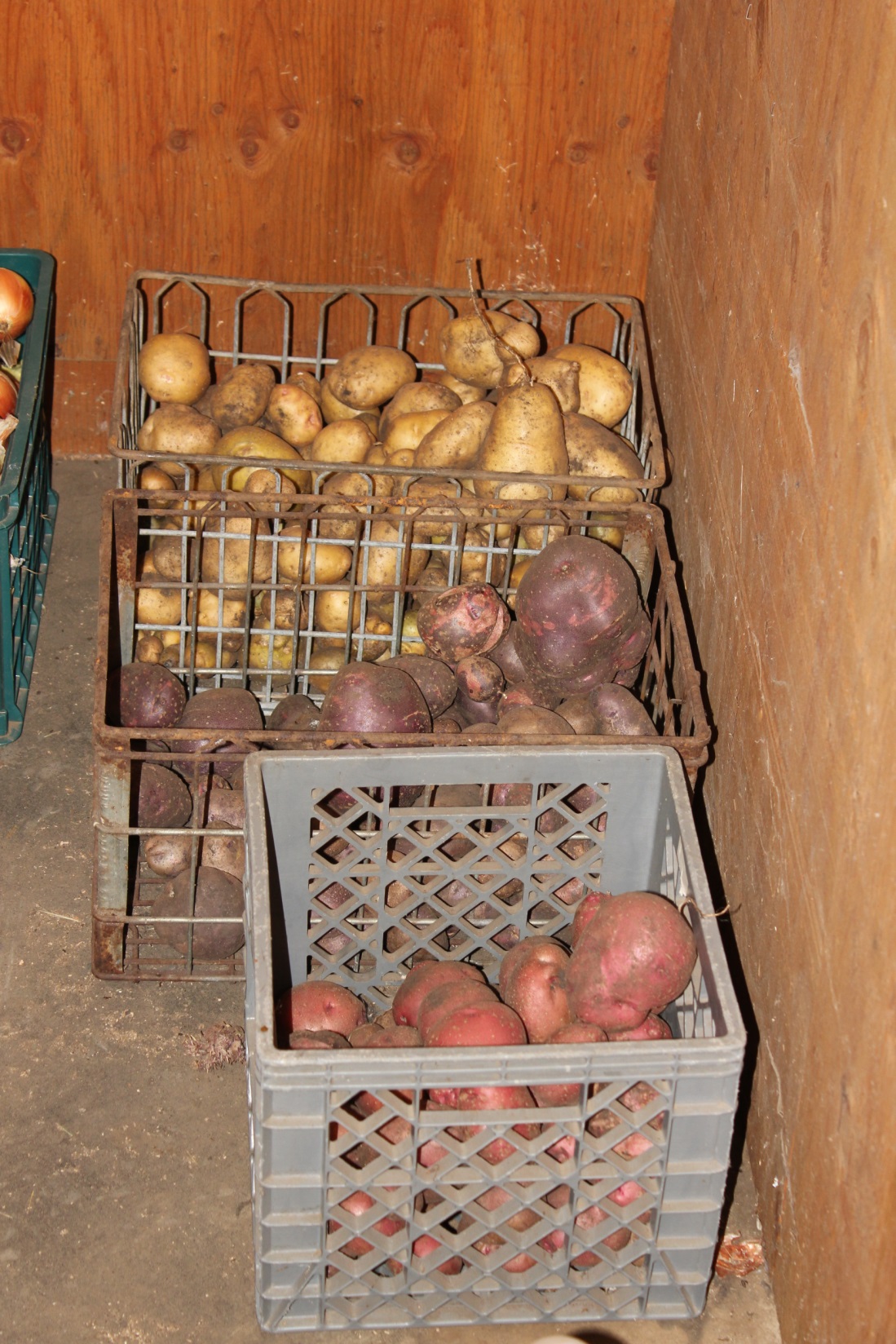 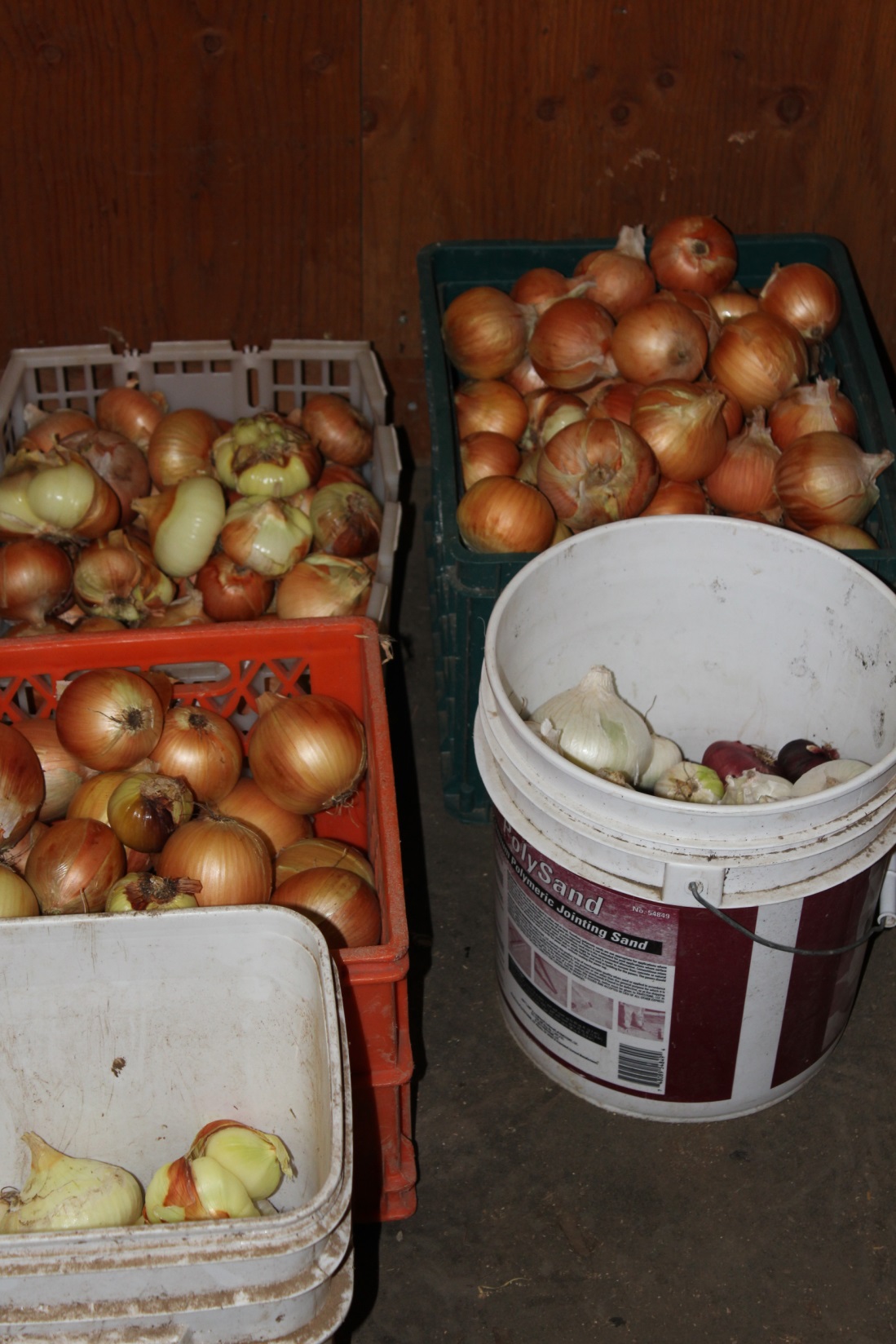 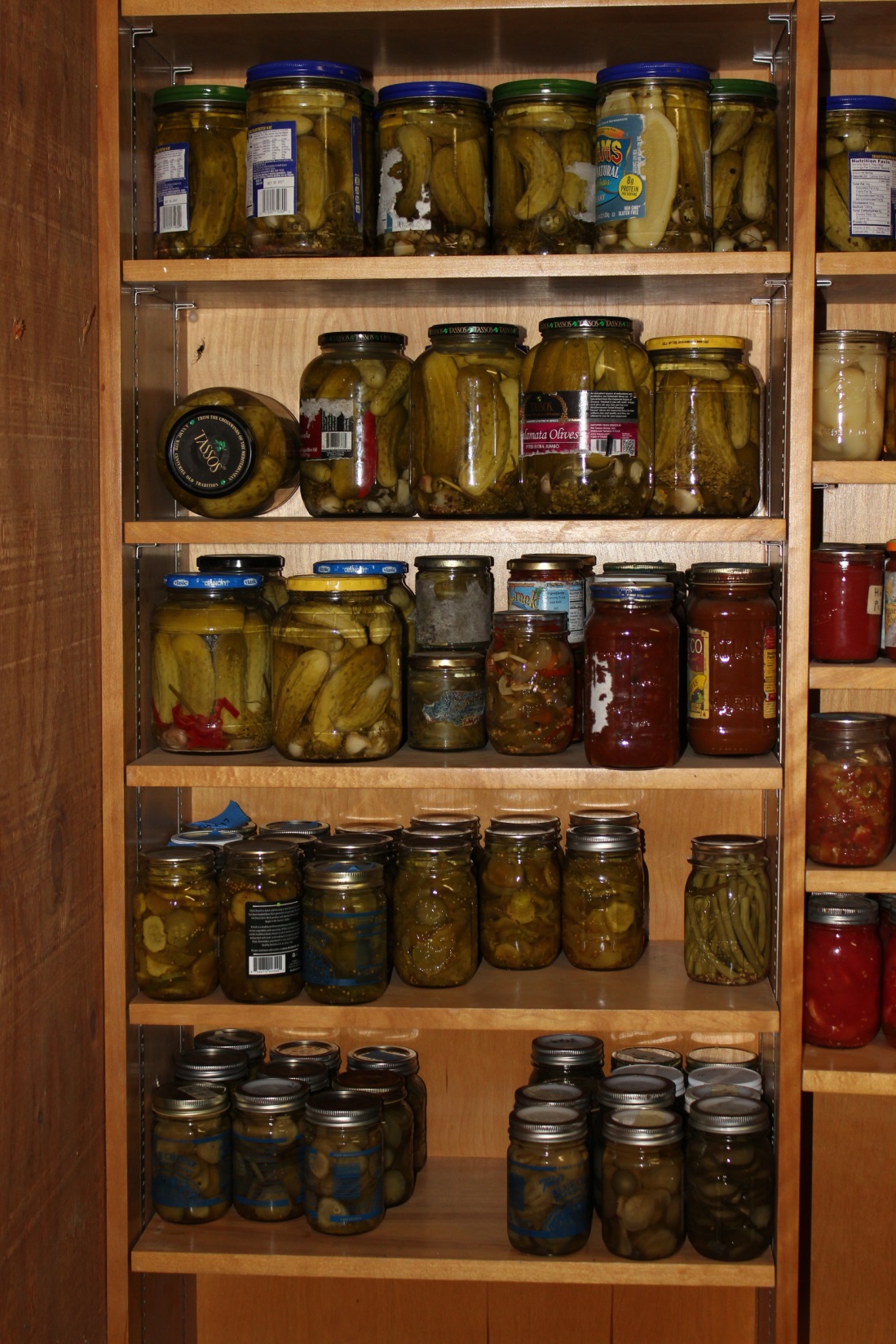 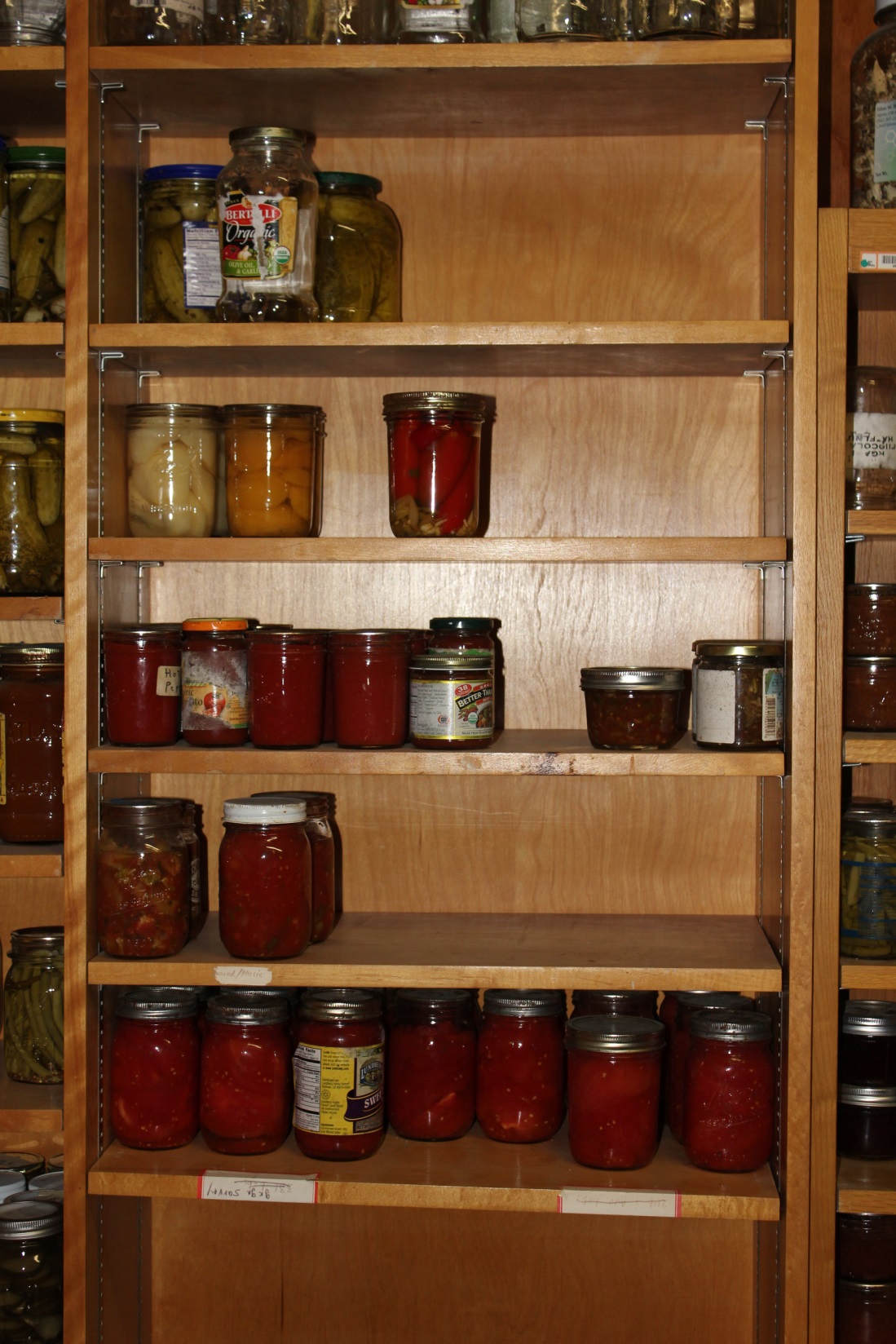 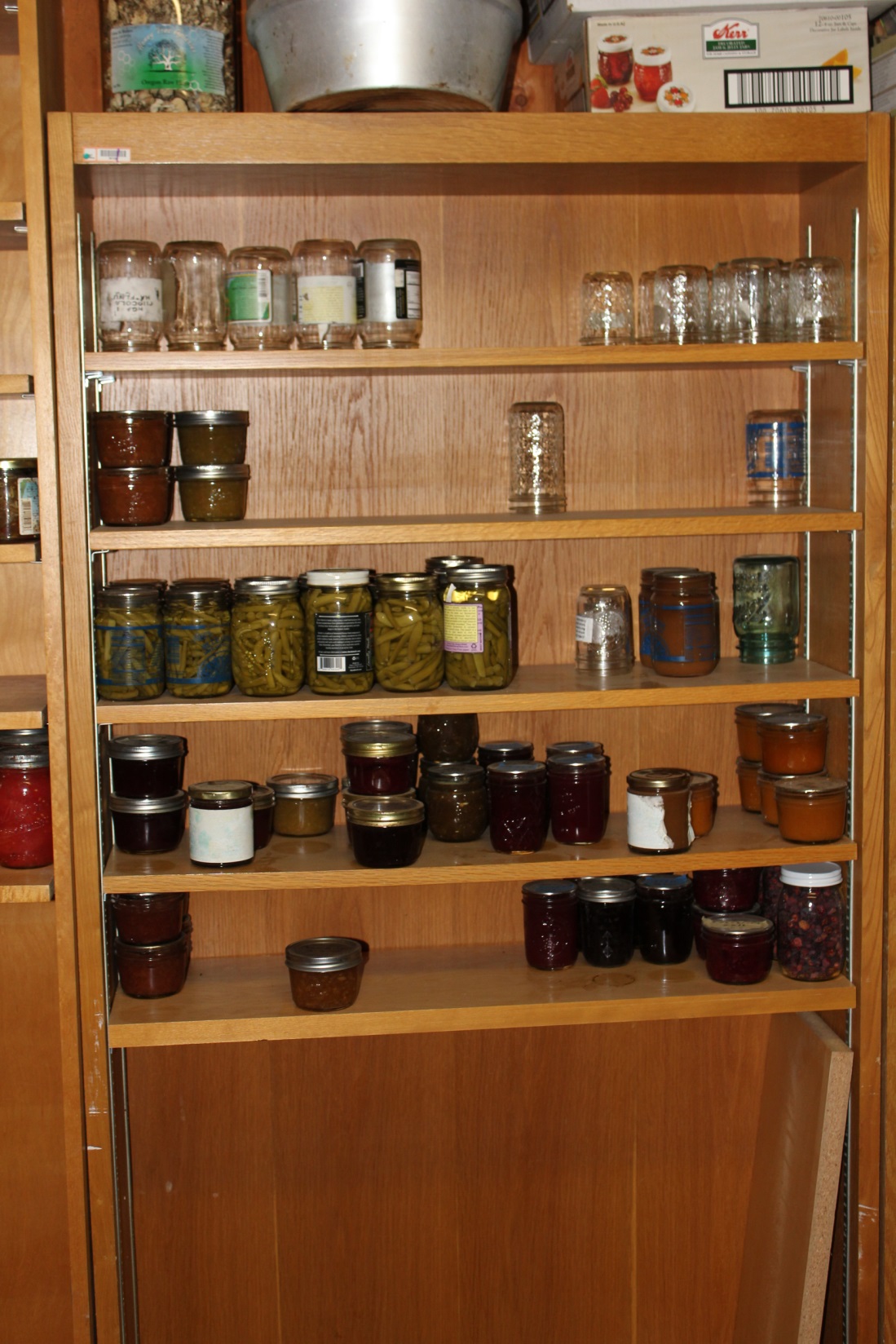 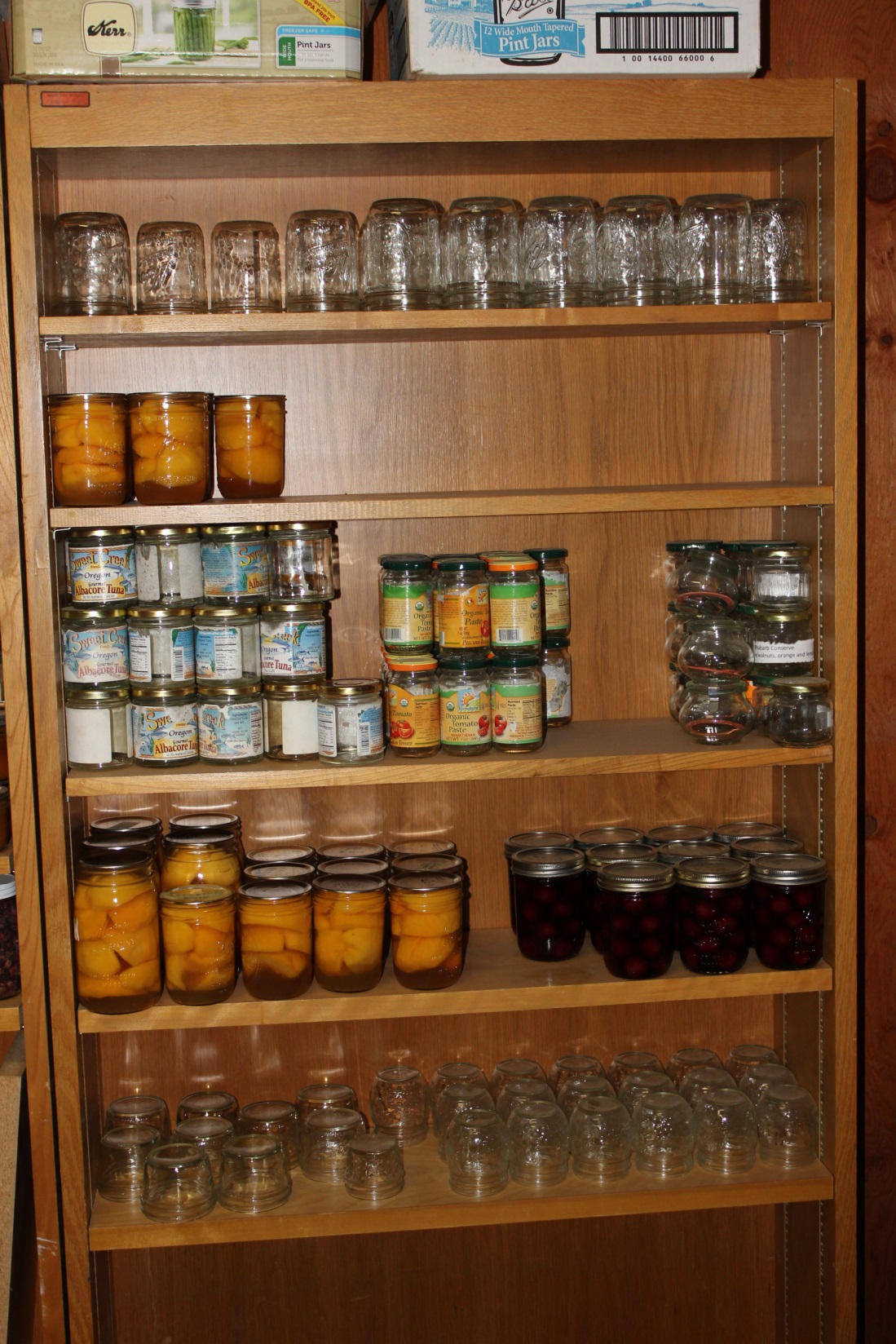 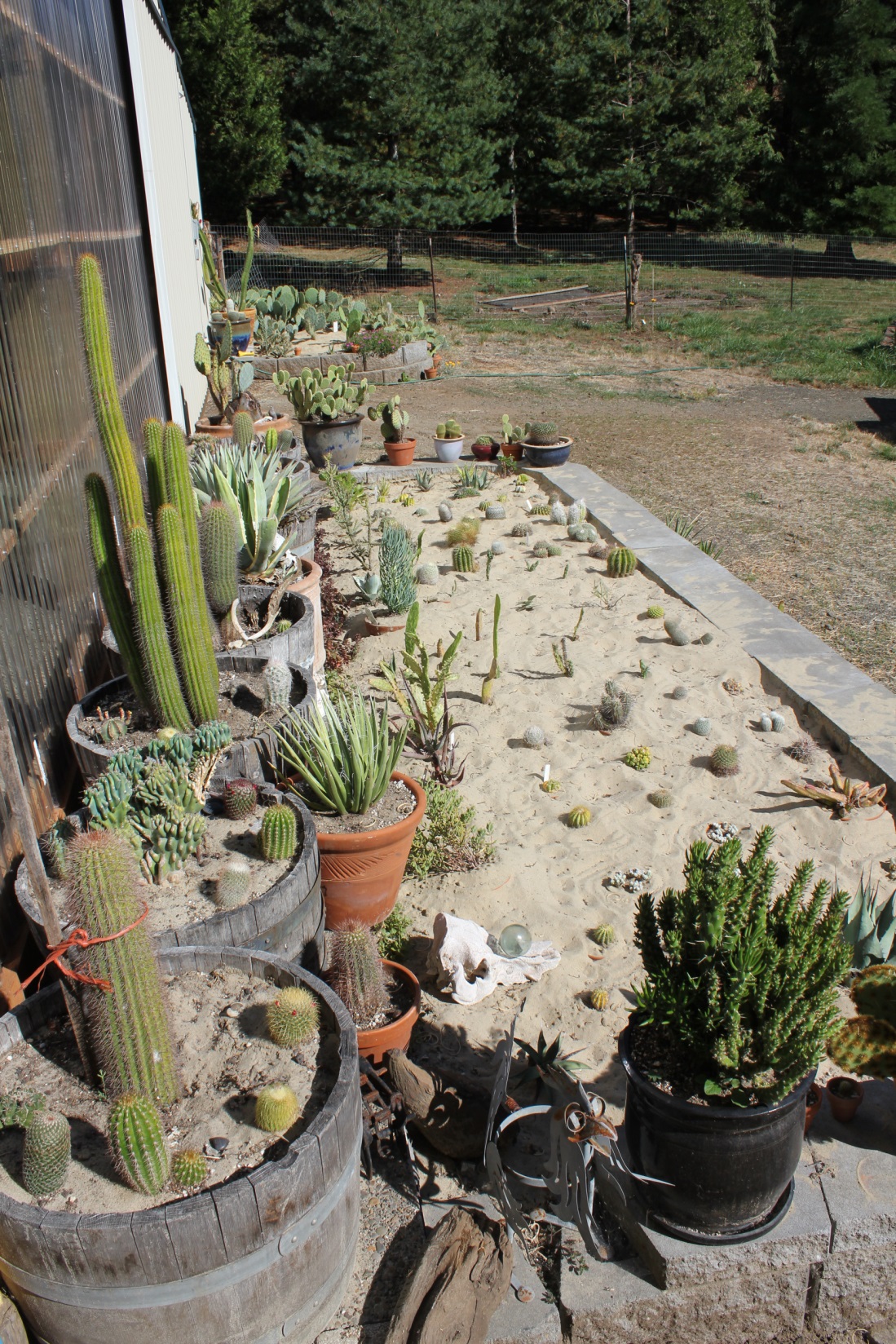